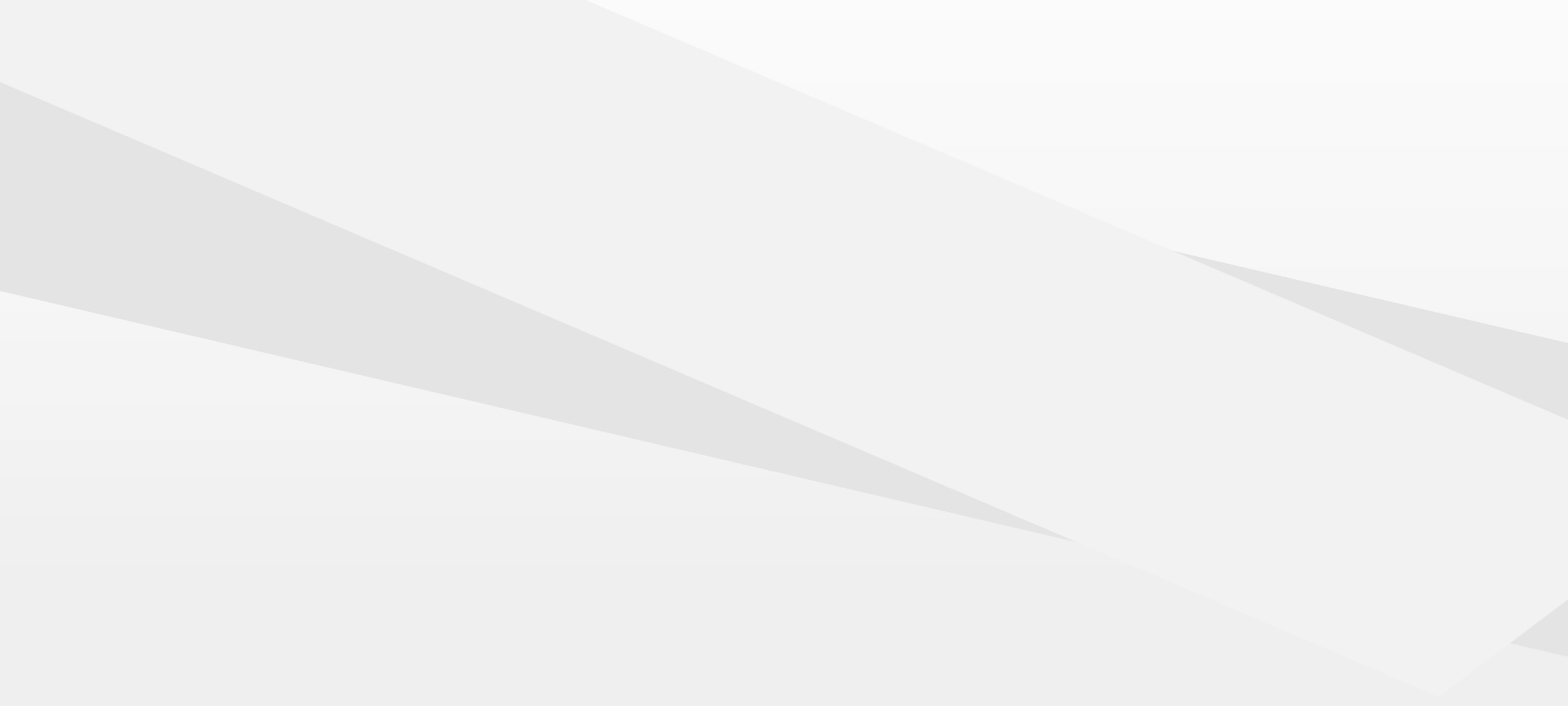 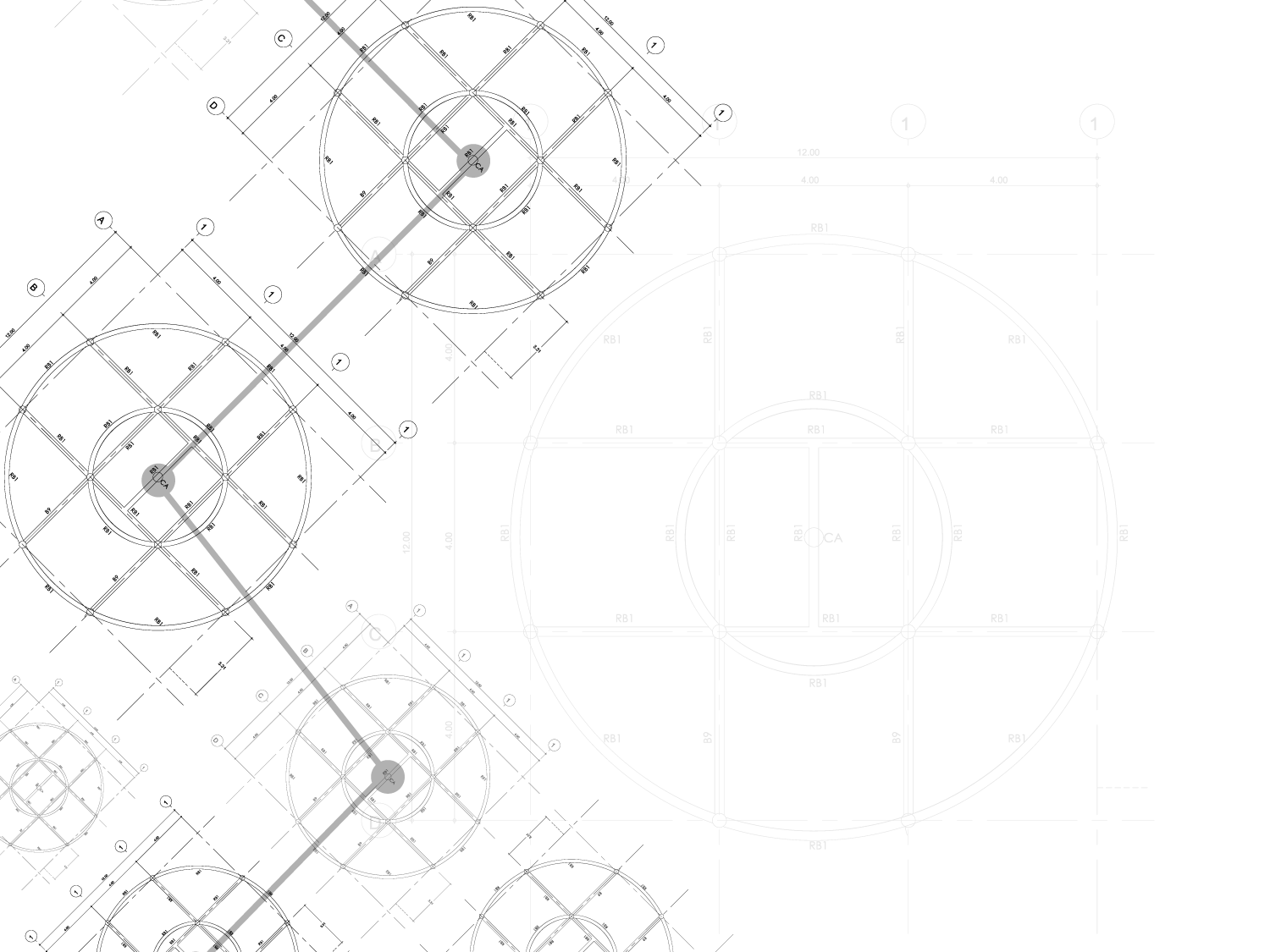 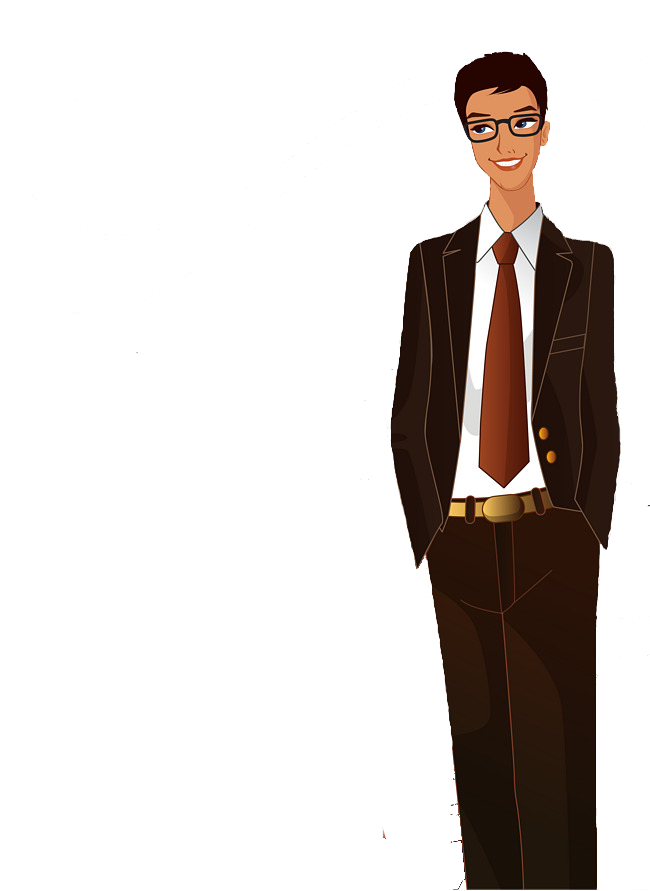 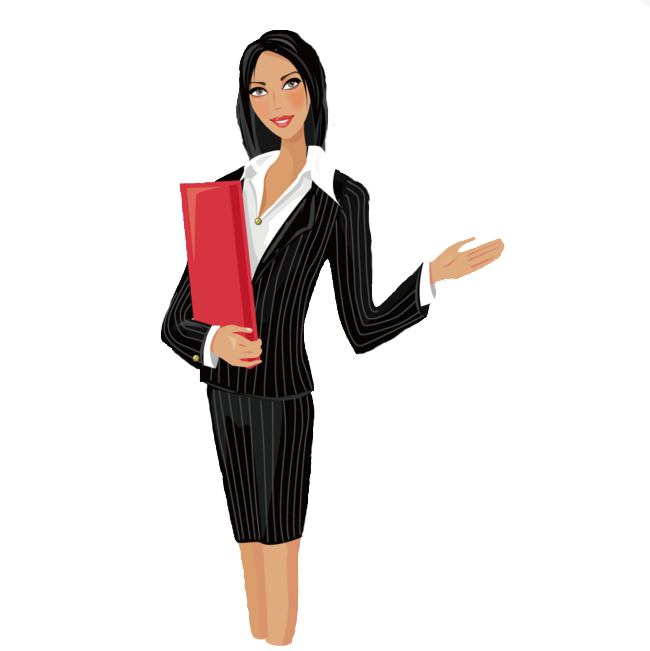 Учитель будущего
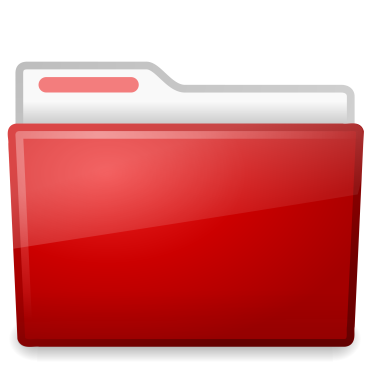 Федеральный проект № 5
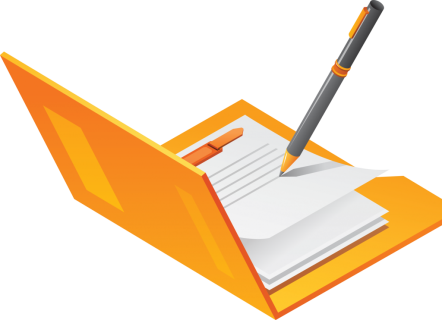 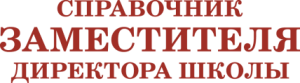 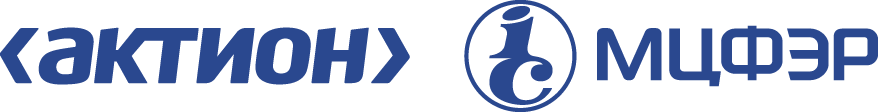 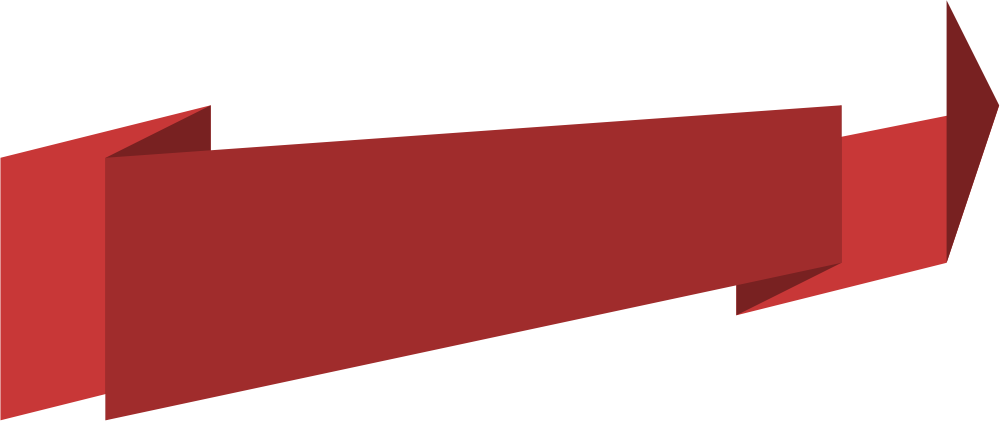 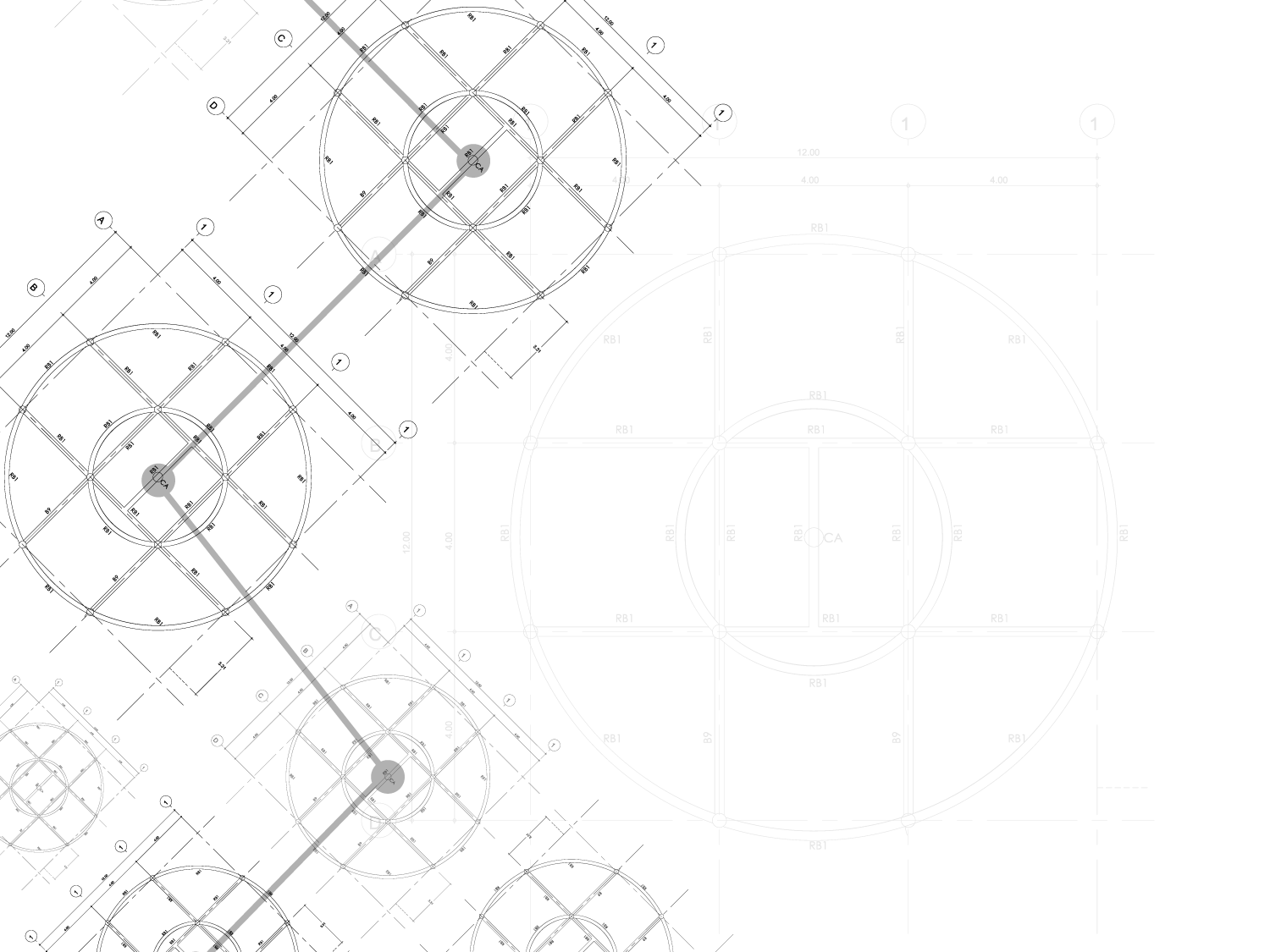 Цель проекта
Провести добровольную 
независимую оценку 
профессиональной квалификации не менее 10% педагогических работников 
систем общего образования и дополнительного образования детей
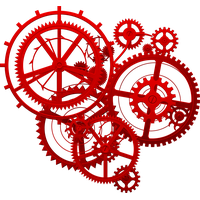 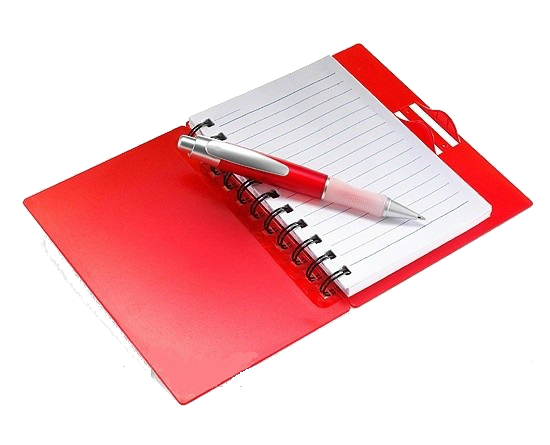 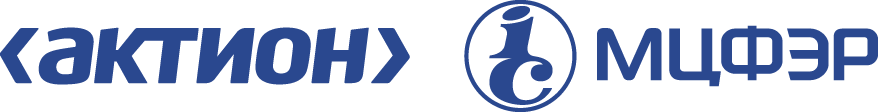 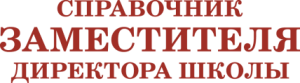 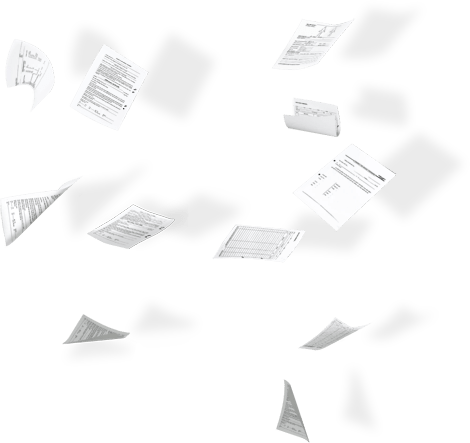 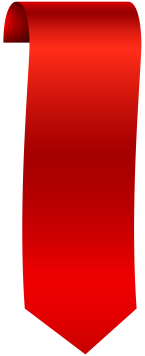 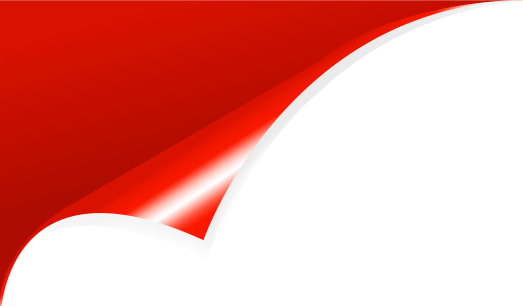 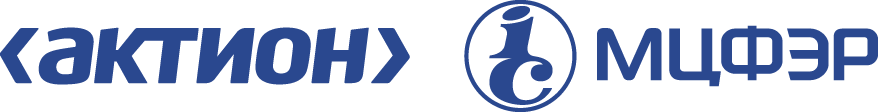 Внедрить систему аттестации руководителей 
образовательных организаций во всех 
субъектах РФ
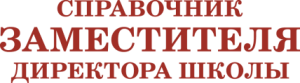 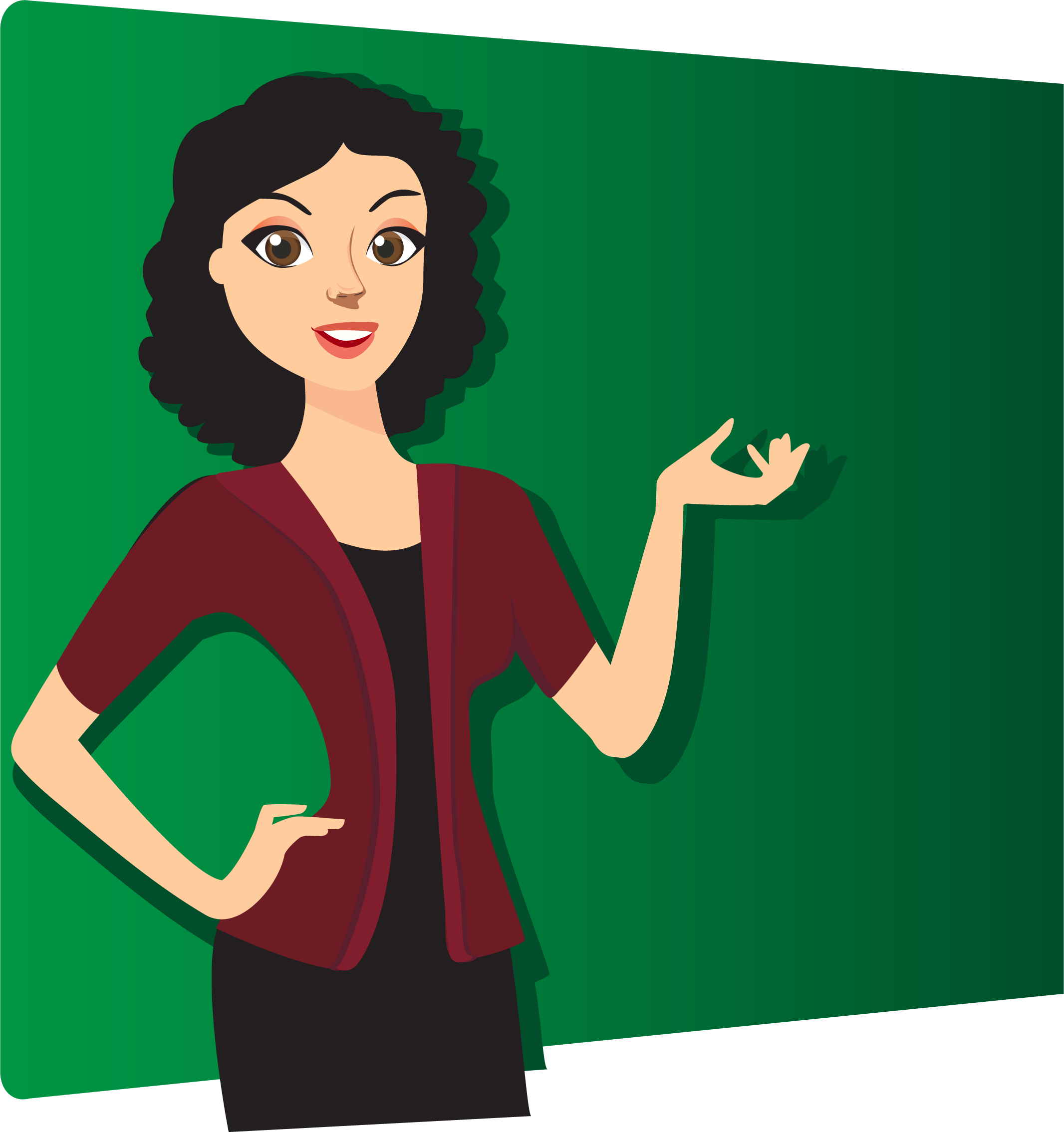 1 июня 
2020 года
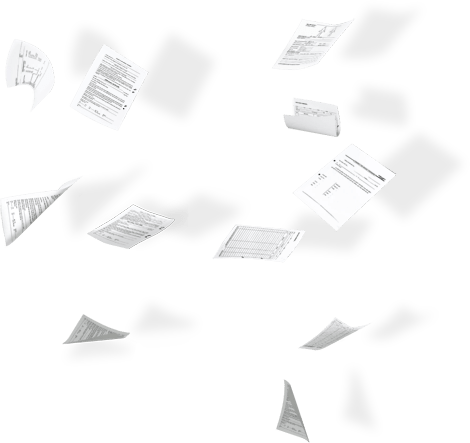 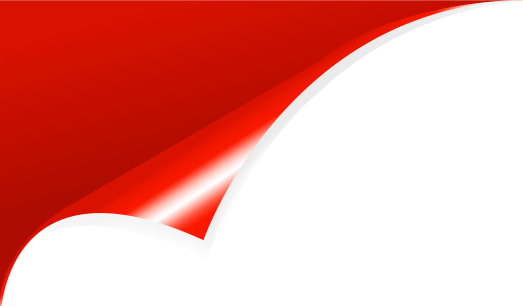 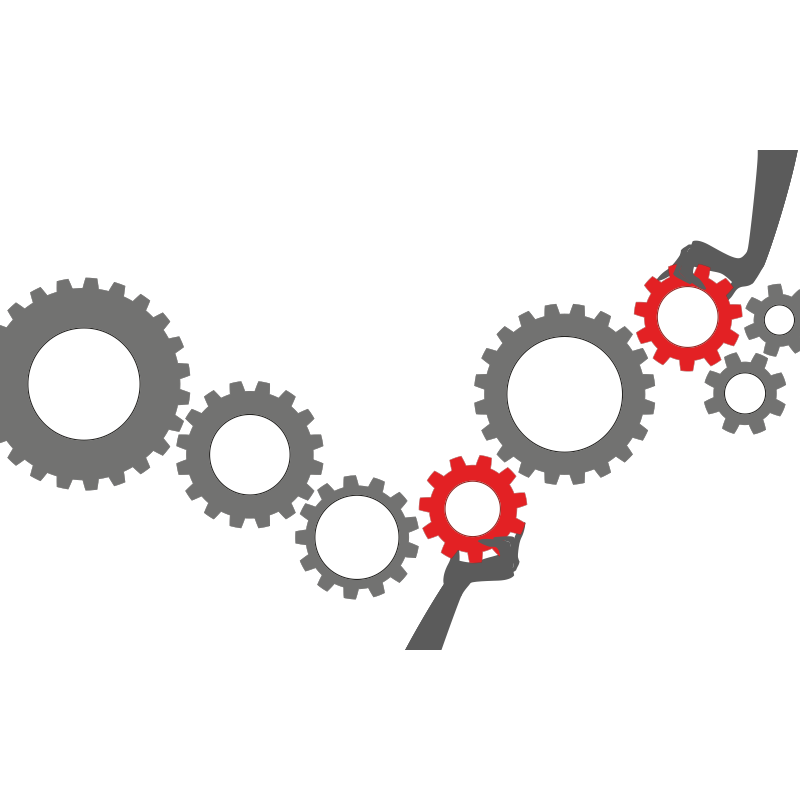 Цель проекта на 2020 год
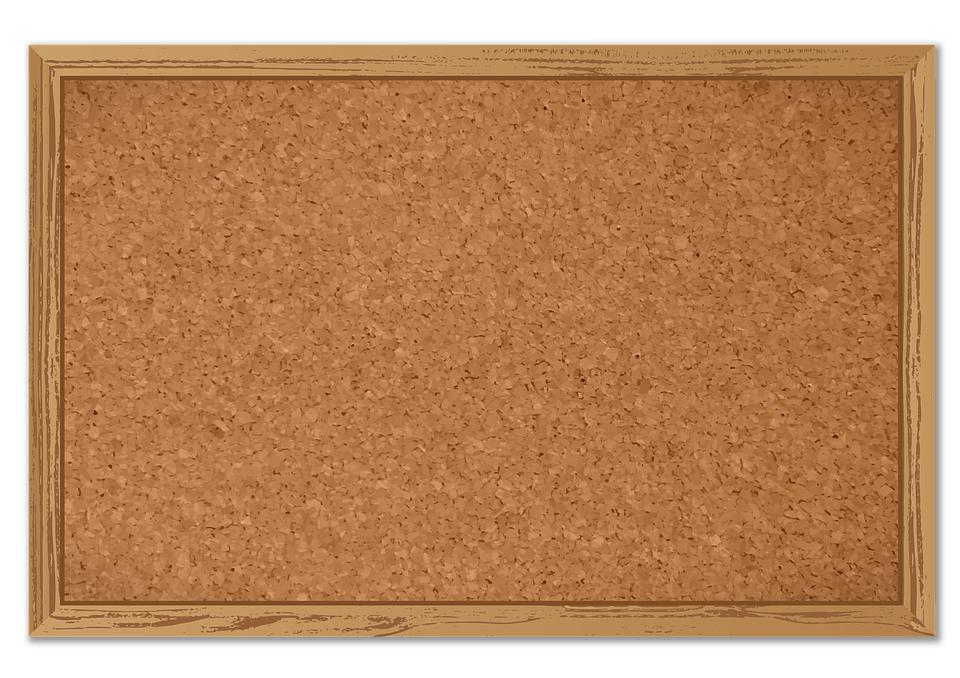 Обеспечить непрерывное и планомерное повышение квалификации педагогов
Для этого необходимо:
– использовать цифровые технологии; 
– сформировать профессиональную ассоциацию и участвовать в ней;
– поучаствовать в программах обмена опытом и лучшими практиками; 
– привлечь работодателей к дополнительному профобразованию педагогических работников, в том числе в форме стажировок
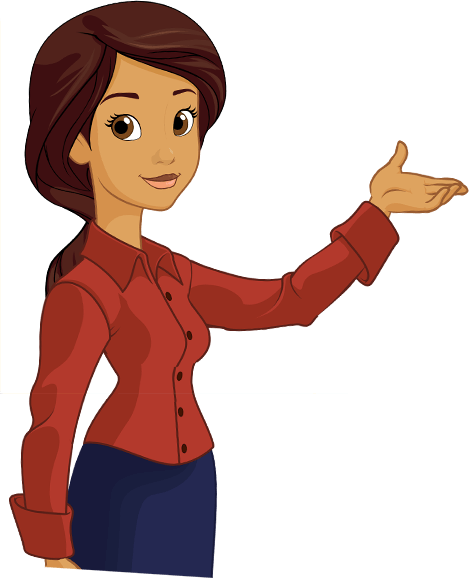 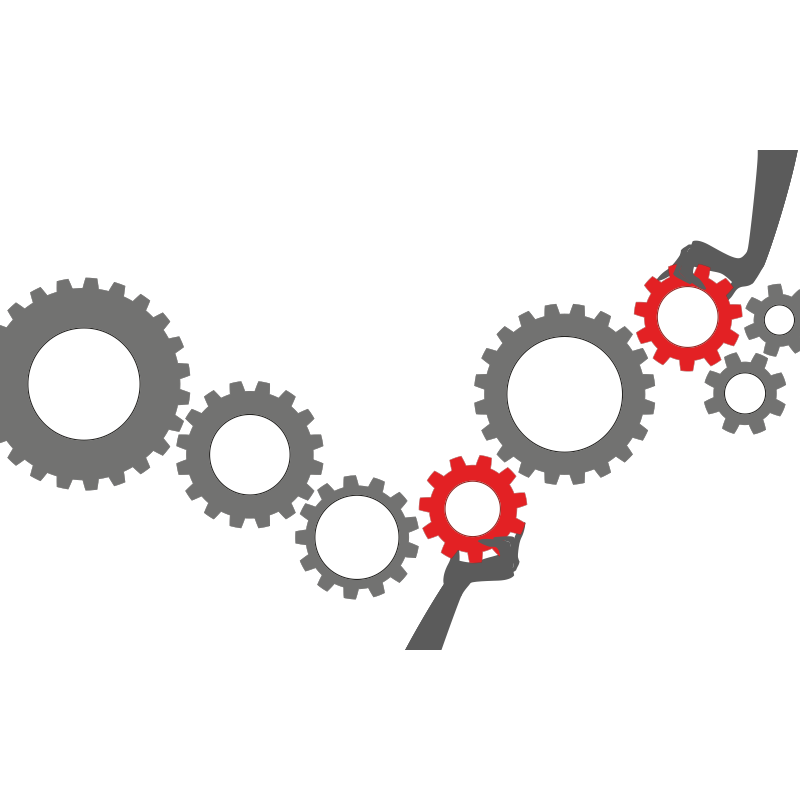 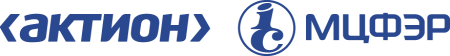 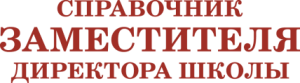 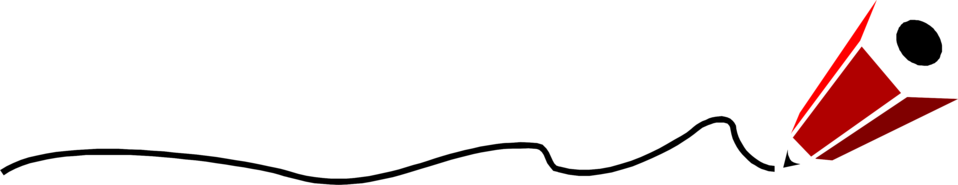 Цель проекта
Повысить  уровень профессионального мастерства в форматах непрерывного образования работников системы общего дополнительного и профессионального образования
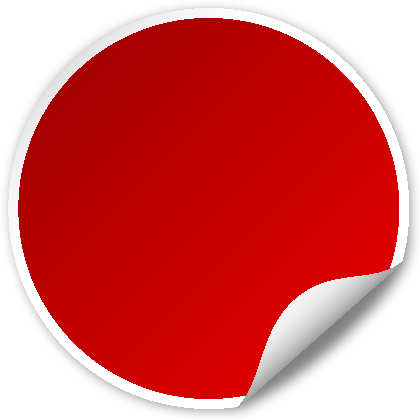 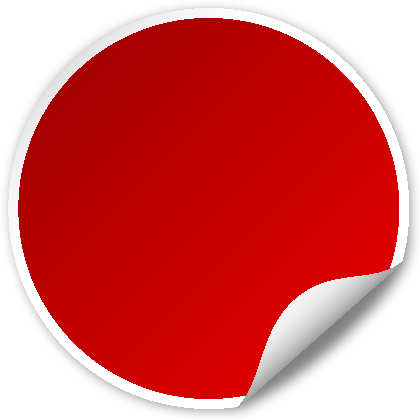 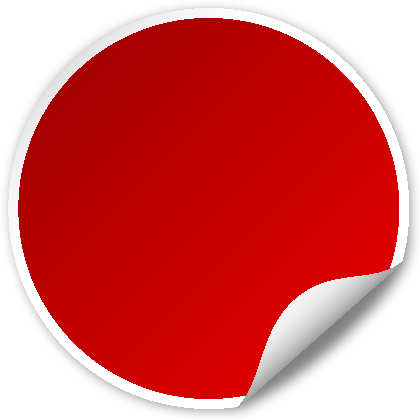 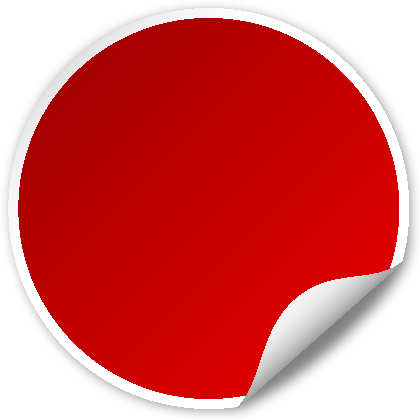 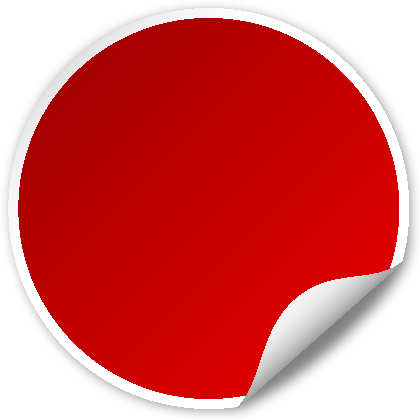 30%
5%
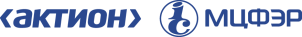 20%
10%
50%
2024
2023
2022
2021
2020
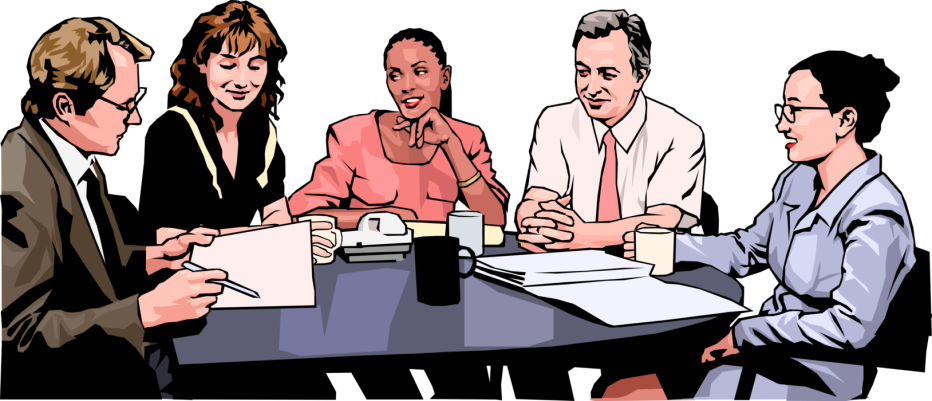 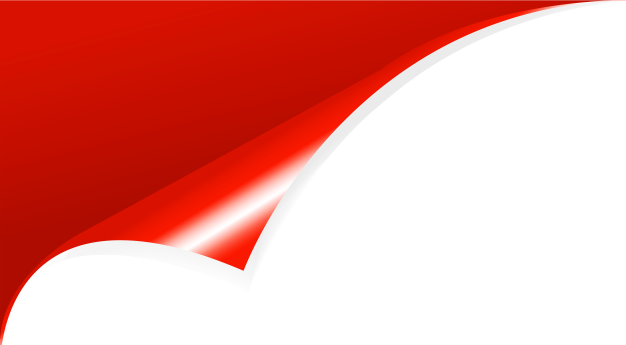 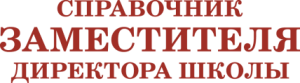 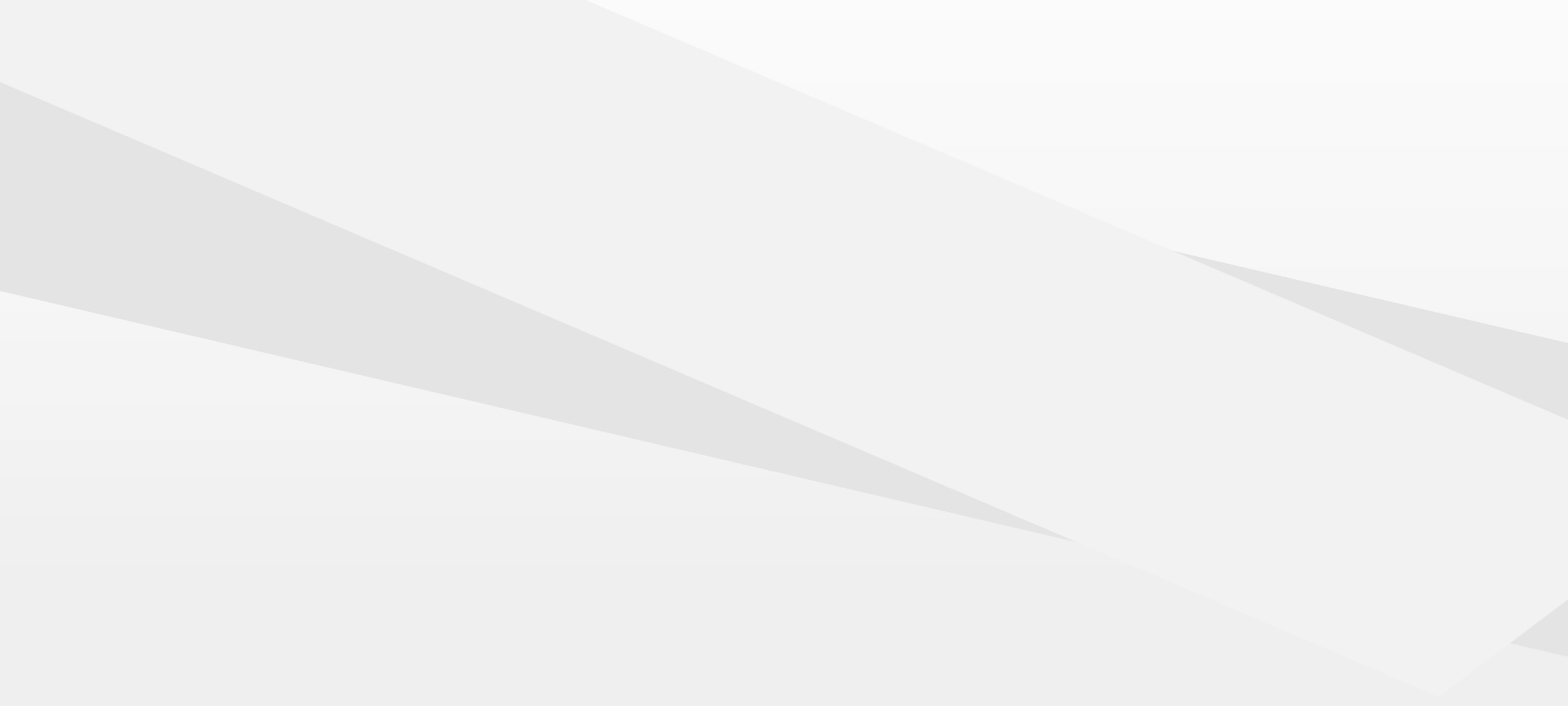 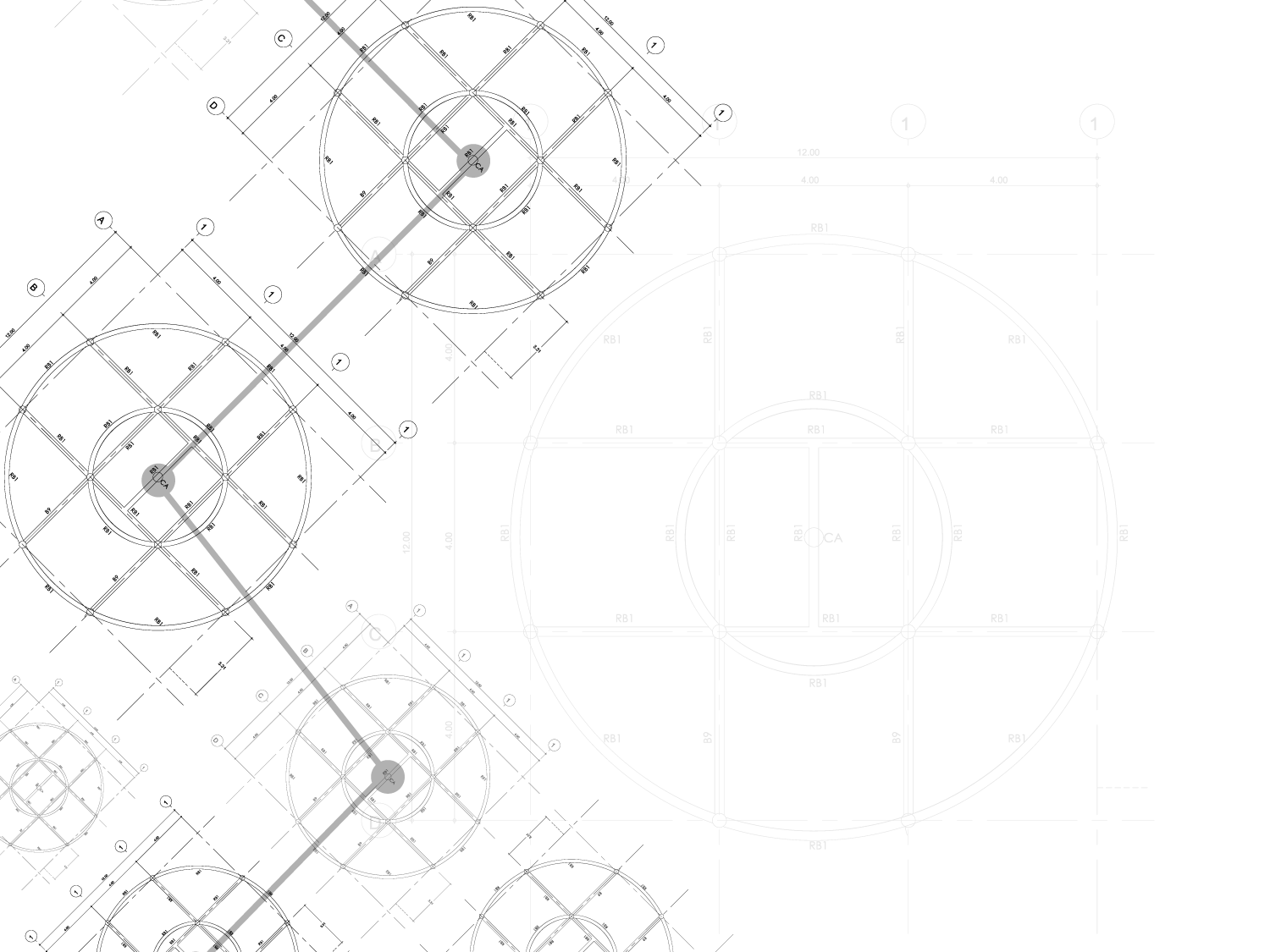 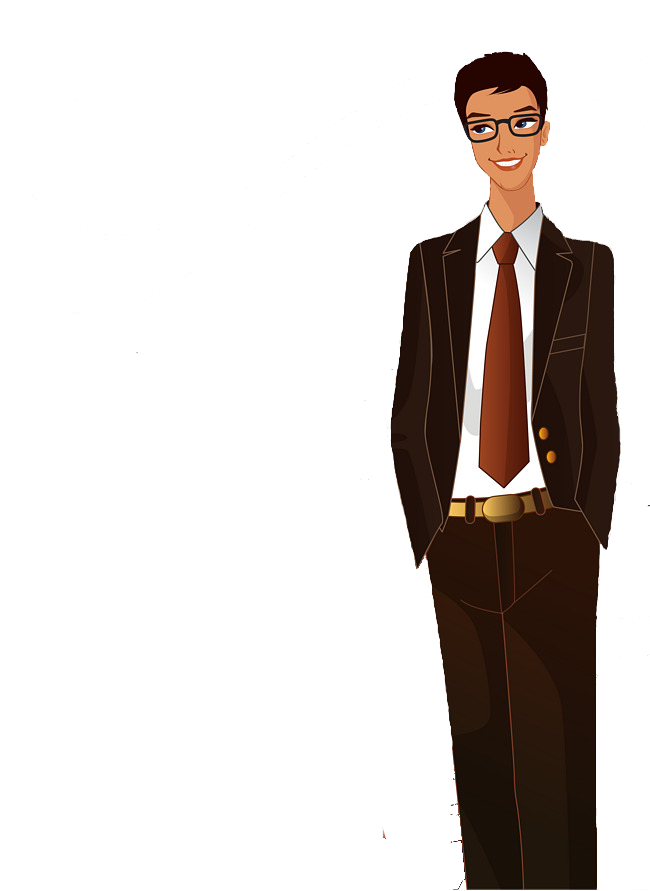 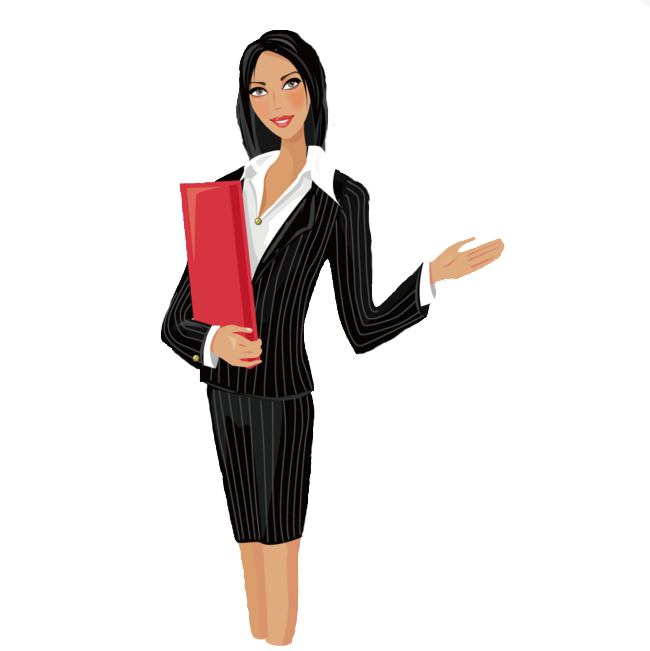 Учитель будущего
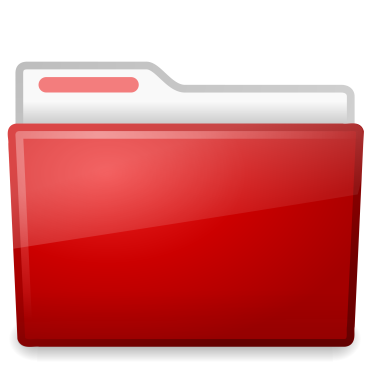 Федеральный проект № 5
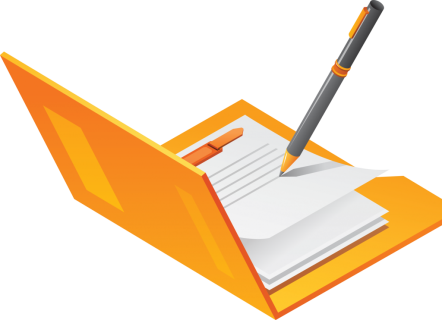 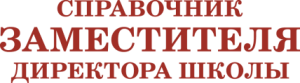 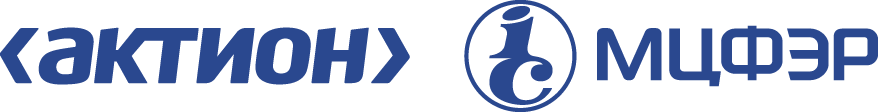 Для презентации использованы
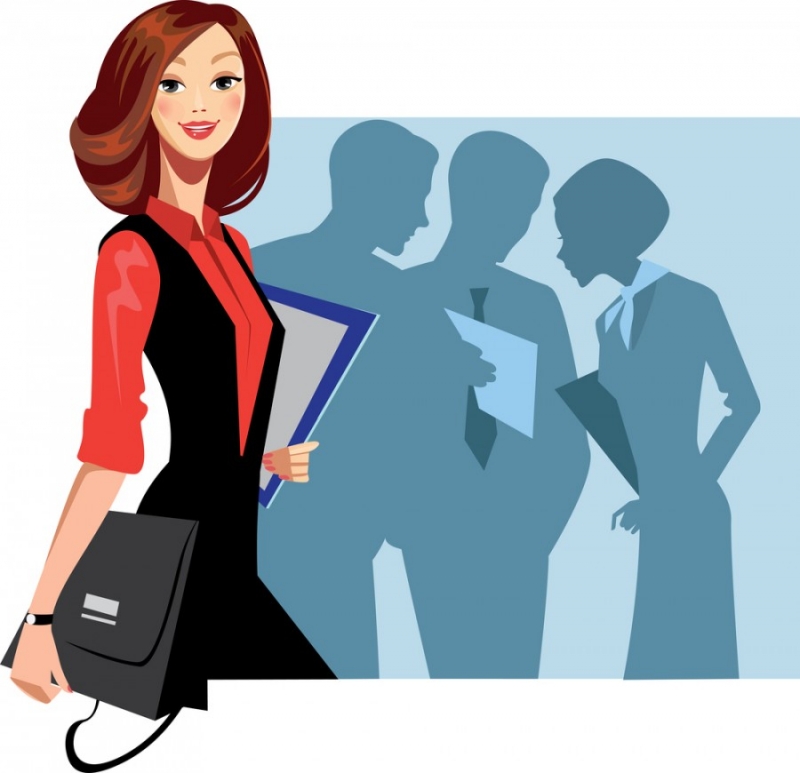 Информация из Паспорта национального проекта «Образование», утв.президиумом Совета при Президенте РФ по стратегическому развитию и национальным проектам (протокол от 3 сентября 2018 г. № 10).

Шаблон с fppt.com
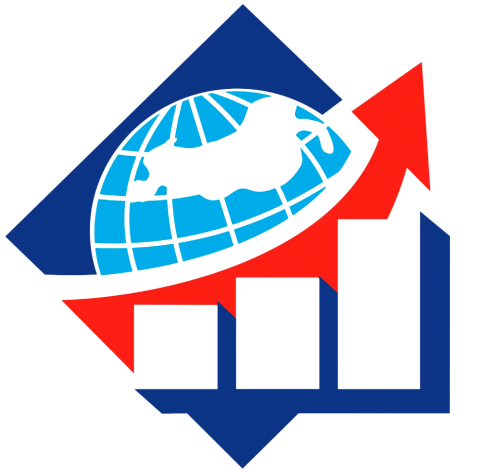 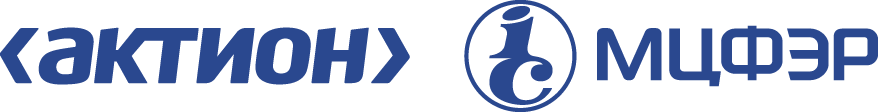 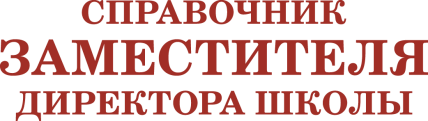